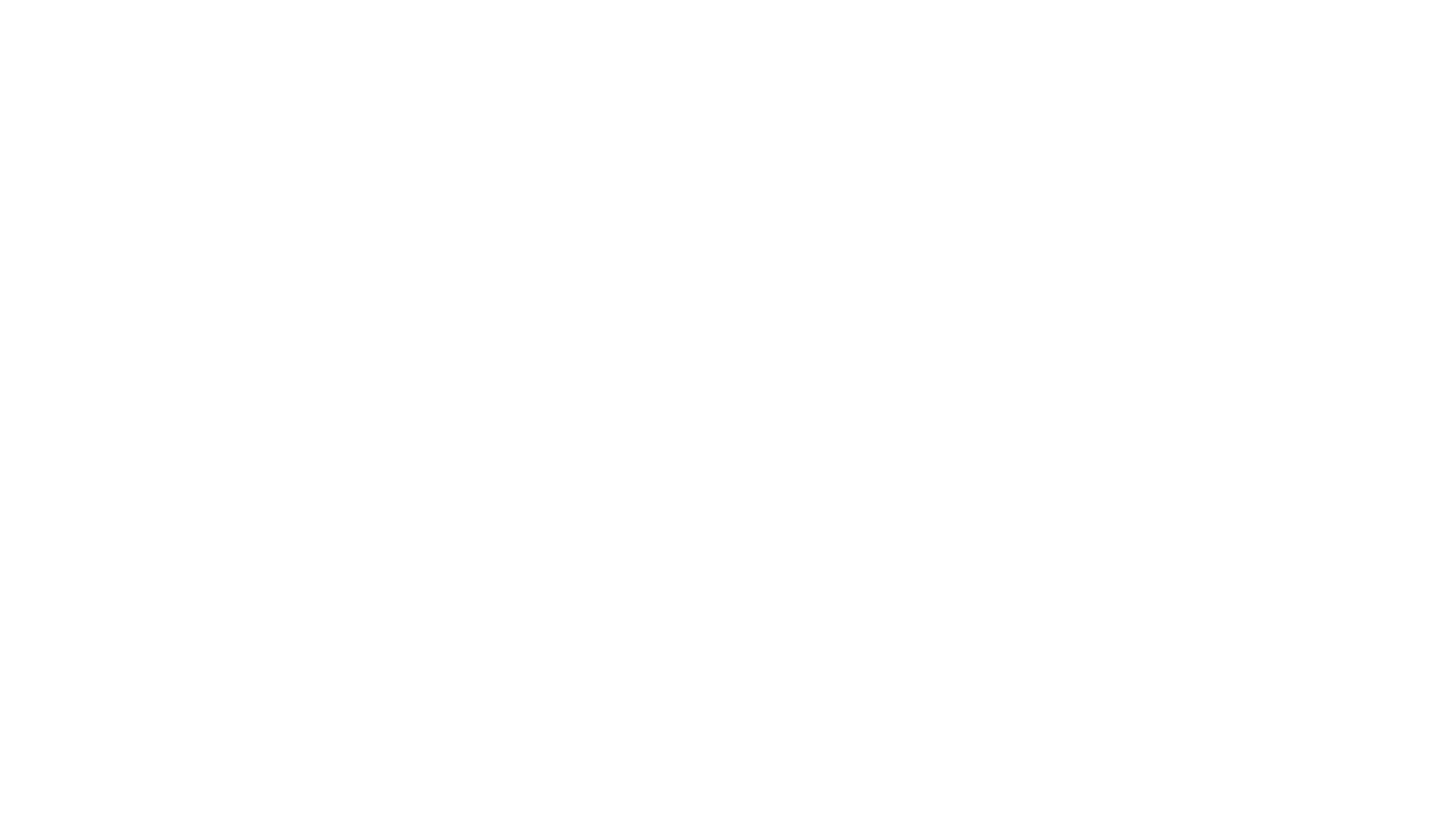 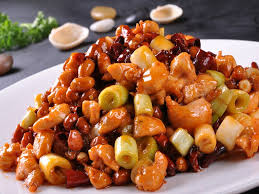 How does Kung Pao Chicken affect indoor air quality?-- cooking impact onindoor PM concentration
EAS 6792
Yuhan Yang
4/18/19
Indoor Particulate Matter
IAQ and health
- immediate effects: irritation, headache, dizziness
- Long-term effects:  respiratory disease, heart disease, cancer
Primary causes
pollutant sources: cooking, combustion activities (stoves, heaters, fireplaces and chimneys, environmental tobacco smoke)
- inadequate ventilation
- outdoor air pollution: infiltration, natural ventilation, and mechanical ventilation
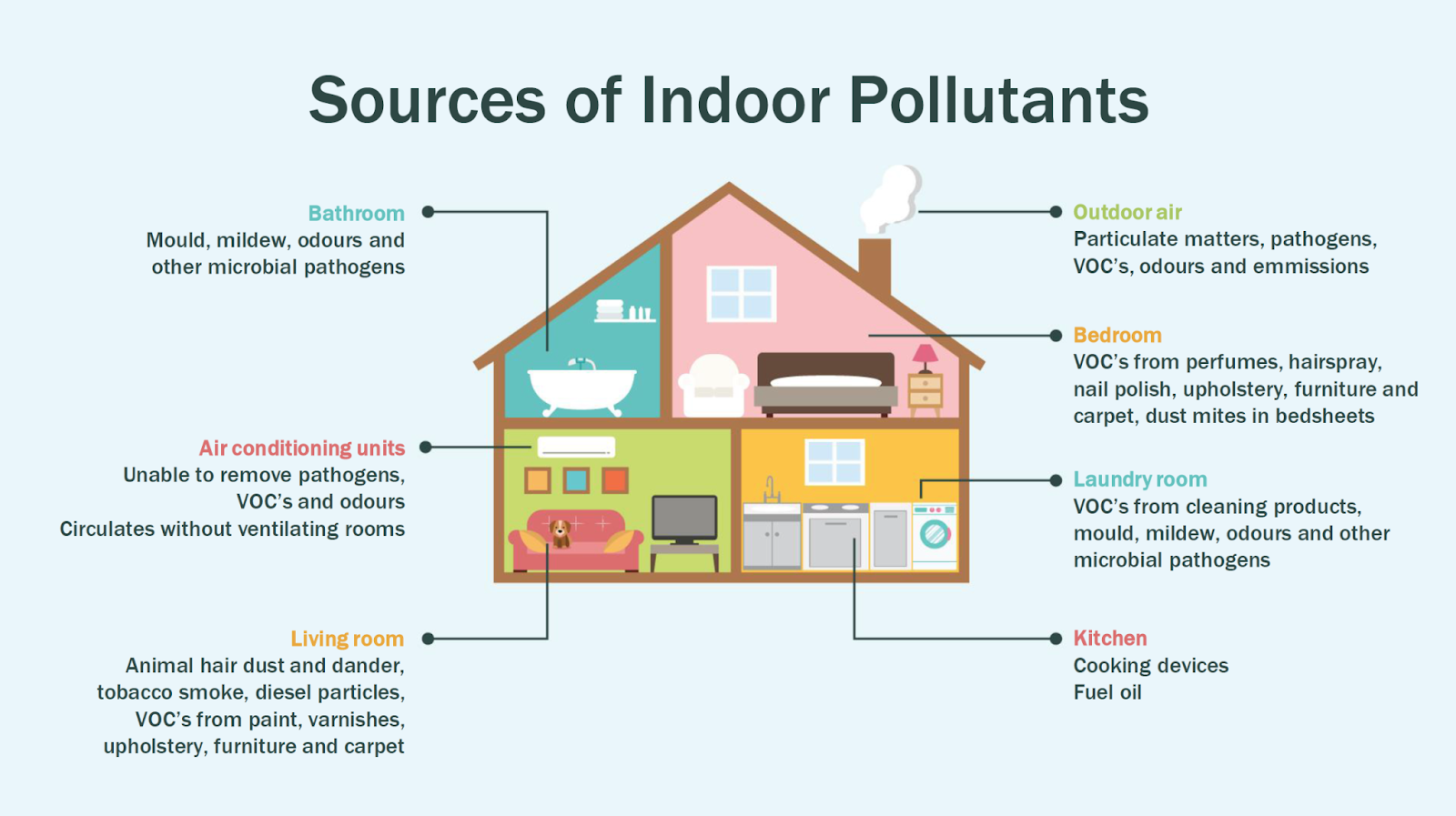 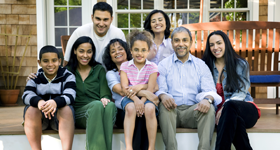 Picture source:  Pinterest
Simple One Box Model
Assumptions

 Cooking is the only source of primary PM2.5
 Ignore chemical production / loss  i.e.  No secondary PM2.5
 Air in the room is uniform / perfectly mixed
 ACH (air change per hour) is constant
 Ignore infiltration
 Ignore resuspension of particles
 Particles with different sizes have the same deposition rate
 Average cooking/emission time ~ 10 min
 Ambient air concentration is constant in one simulation day
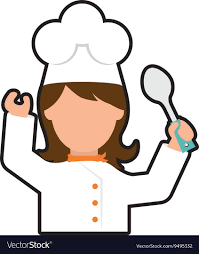 Simple One Box Model
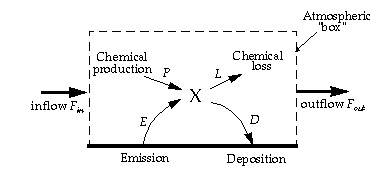 Daniel Jacob, 1999
Emissions of Different Cooking Styles
Sea food has the highest PM2.5 emission rate, which is 10 times of poultry emission
Indoor PM concentration increases rapidly after cooking and gradually reduces below the EPA PM2.5 standard (35mg/m3) after 2.5hrs
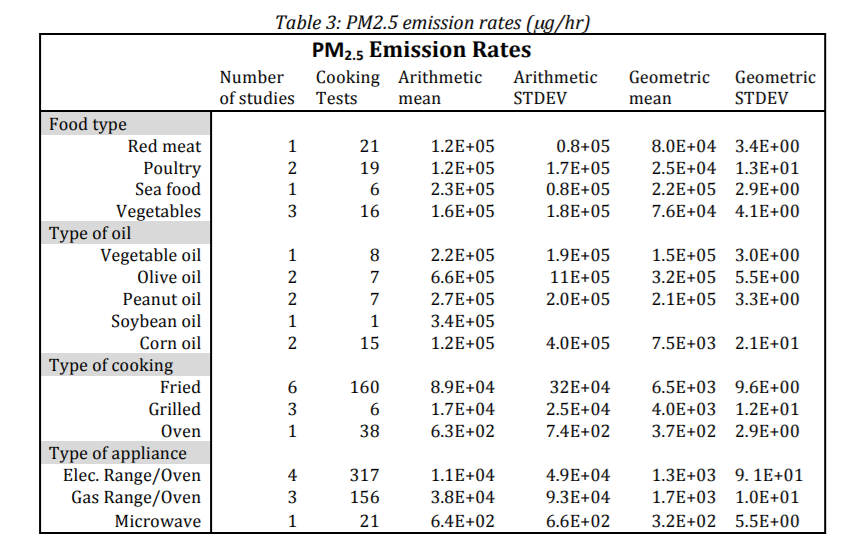 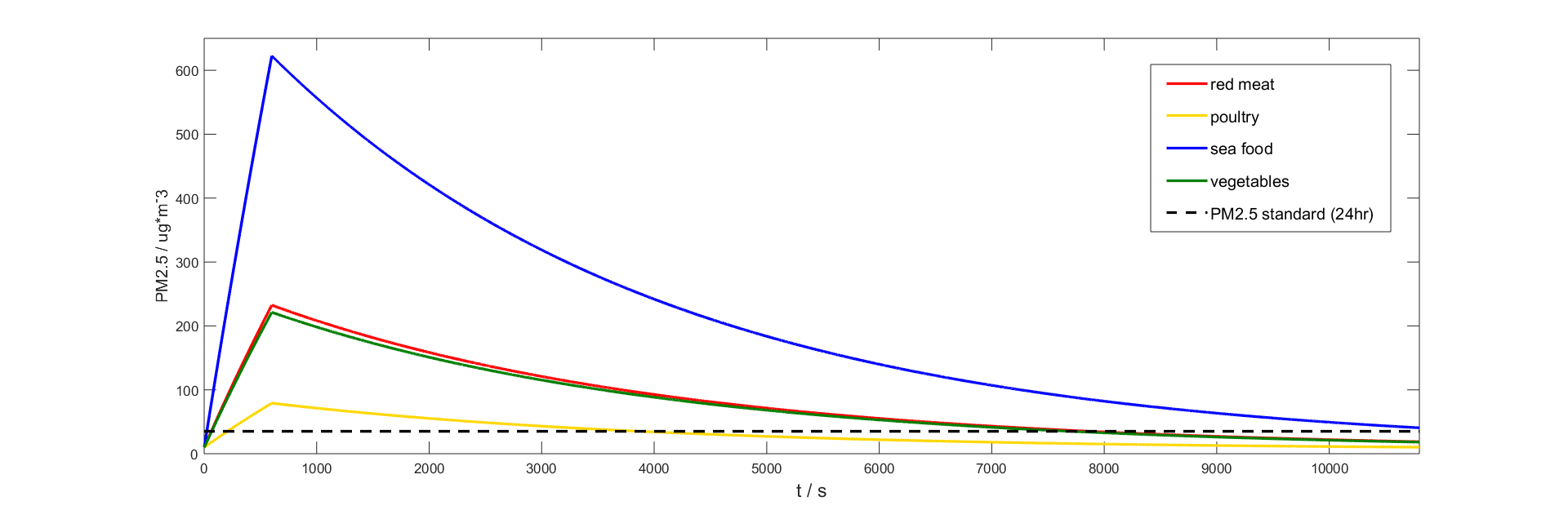 Hu et al., 2012
Impact of Ventilation
Normally, air change rate (ACH) is 0.5 ~ 3.0 
When ACH > 3.0, PM concentration decreases rapidly: reduces to the EPA standard in 1 hour
In a bad ventilation room, PM concentration can maintain to a high level for a long period (more than 3 hrs) after cooking
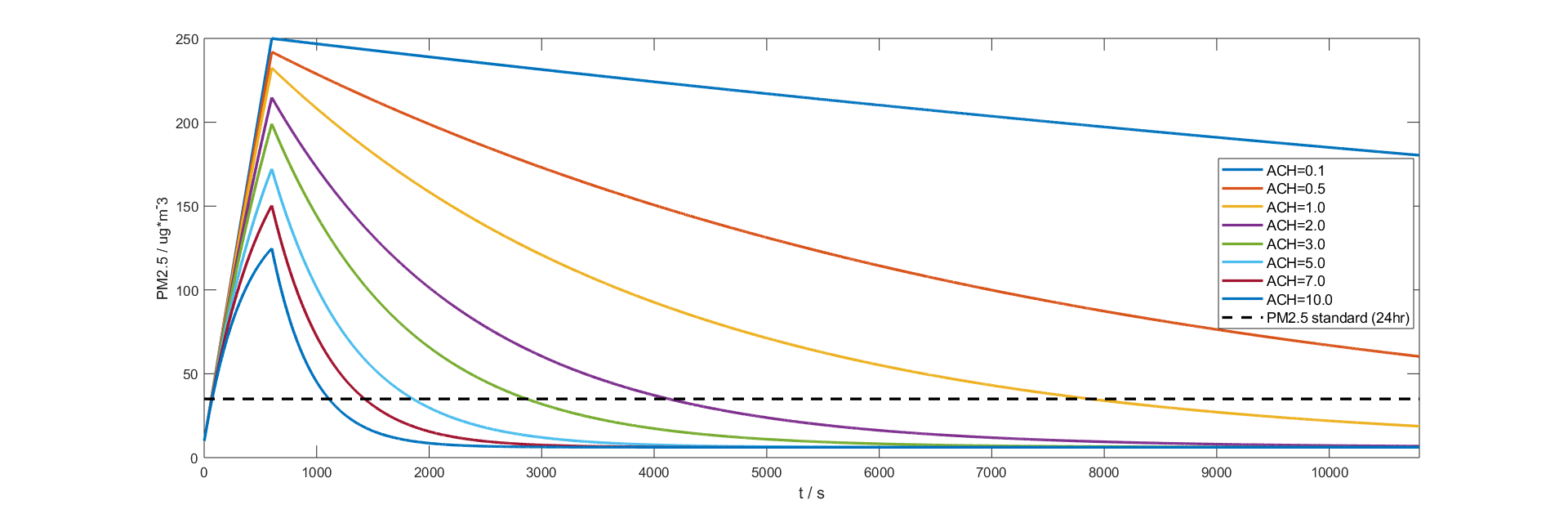 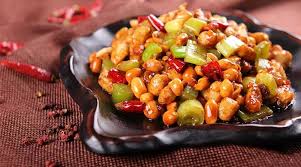 Date & Time – 08/07/18, EST 12:00 pm – 5:00 pm
V – open kitchen, volume of kitchen plus living room ~ 55m3
E – poultry + vegetables + peanut oil ~ 3.11E+05 mg/hr
D – room with carpet, no plants, kd ~ 0.62
Q – good ventilation, ACH ~ 3.0
Cout – EPA, outdoor air quality data at Plymouth site (42.06N, 71.01W) in Boston, MA on Aug 7th ~ 22.3 mg/m3
C0 – Cbackground ~ 20mg/m3
Case Study: Cooking a Kung Pao Chicken
Result: Modeling vs. Measurement
Correlation between observation and simulation result is 0.93 (r2)
Emission is over estimated
Decreasing rate is over estimated

    Possible reasons:
 great error in cooking emission inventory
 emission rate is not constant
 there are other PM sources
 ventilation is not good enough
 interval time of measurement is 10 mins.          might miss the peak concentration
 ambient PM data is diurnal mean
Result: Modeling vs. Measurement
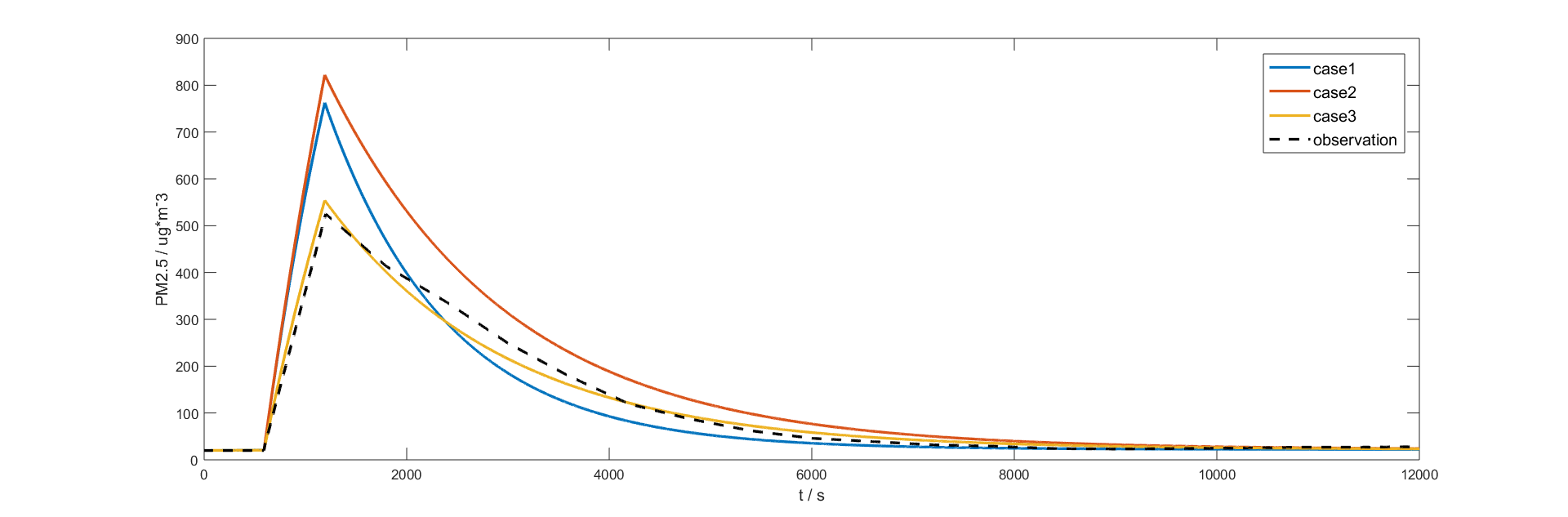 Case 1: E1= 3.11E+05 mg/hr, ACH = 3.0
Case 2: E2= 3.11E+05 mg/hr, ACH = 2.0
Case 3: E3= 2.07E+05 mg/hr, ACH = 2.0

Case 3 is most close to measurement,    r2  = 0.99
Suggestions for Ruixiong
Control the emission
use vegetable oil instead of olive / peanut oil
eat more poultry rather than red meat or sea food (if possible…)
refuse fried food which is unhealthy and polluted
    Increase the deposition rate
grow some indoor plants
    Better ventilation
use a properly-installed, high efficiency range hood
open more windows while cooking
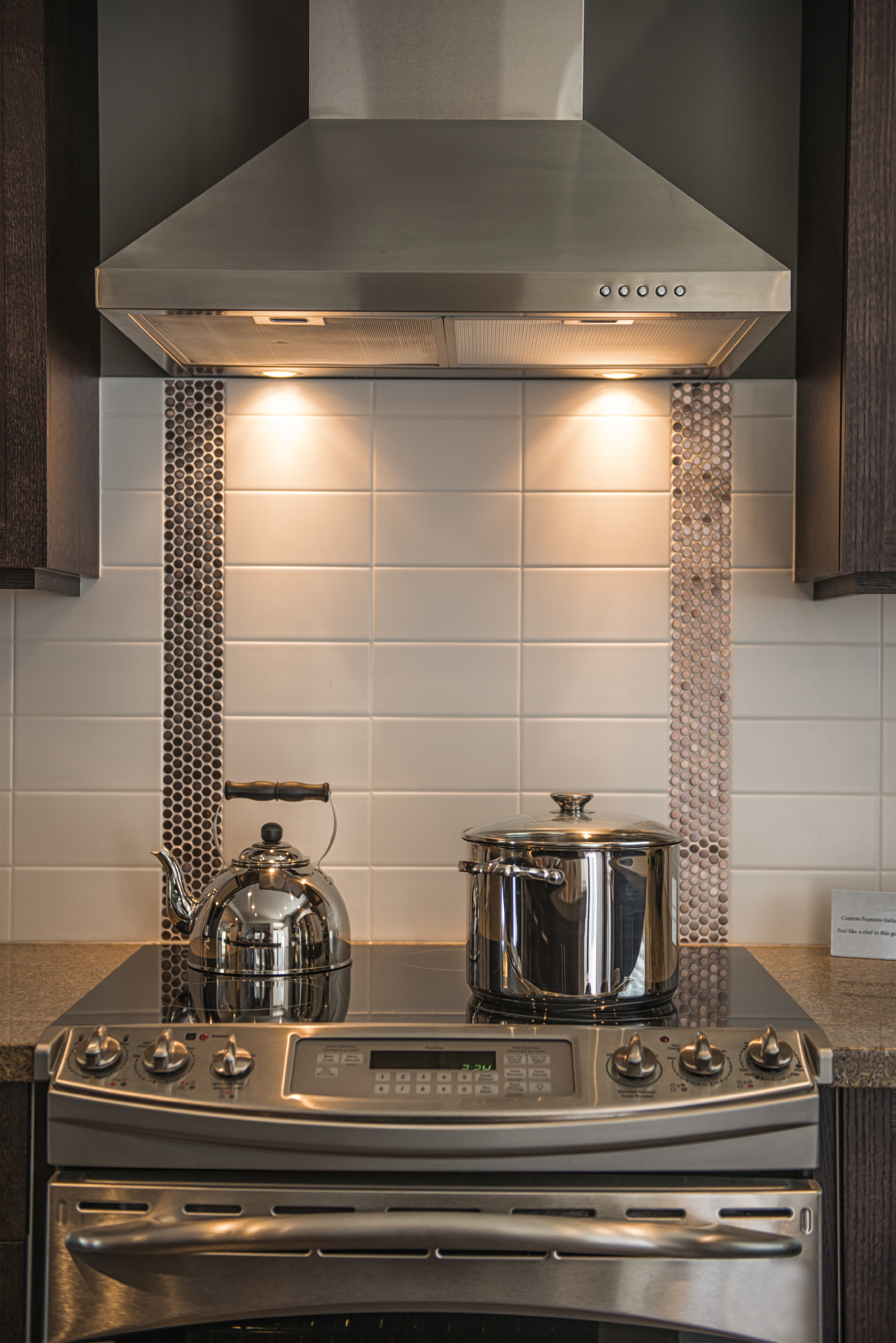 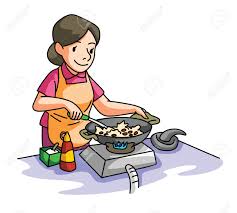 Move to a cleaner city… lol
References & Acknowledgement
Afshari, A. and C. Reinhold (2008). "Deposition of Fine and Ultrafine Particles on Indoor Surface Materials." Indoor and Built Environment 17(3): 247-251.
Abdullahi, Karimatu L., Juana Maria Delgado-Saborit, and Roy M. Harrison. "Emissions and Indoor Concentrations of Particulate Matter and Its Specific Chemical Components from Cooking: A Review." Atmospheric Environment 71 (2013): 260-94.
Hu, Tianchao,  Brett CcSinger, and Jennifer M Logue. "Compilation Of published pm2.5 emission rates For cooking, candles and incense for Use in Modeling of exposures in residences." Ernest Orlando Lawrence Berkeley National Laboratory  (2012).
FOGH, CHRISTIAN L., MIRIAM A. BYRNE, J0RN ROED, and ANTONY J. H. GODDARD. "Size Specific Indoor Aerosol Deposition Measurements and Derived I/O Concentrations Ratios ". Atmospheric Environment 31, no. 15 (1997): 2193-203.
Qian, Jing, Andrea R. Ferro, and Kathleen R. Fowler. "Estimating the Resuspension Rate and Residence Time of Indoor Particles." Journal of the Air & Waste Management Association 58, no. 4 (2012): 502-16.
JACOB, DANIEL J. “Introduction to Atmospheric Chemistry”. PRINCETON, NEW JERSEY: Princeton University Press, (1999). http://www.jstor.org/stable/j.ctt7t8hg.
Thanks Dr. Wang for the guidance and suggestions. 
Thanks Dr. Ruixiong Zhang for sharing the indoor PM measurement data and offering great help.